Causes of the First World War
On 28 June 1914, Franz Ferdinand, heir to the Austrian throne,  was assassinated with his wife in Sarajevo, the capital of the Austro-Hungarian province of Bosnia.


How could the murder of this man lead to the First World War?
military build-up
naval race
war hysteria
militarism
conflicts
feelings of superiority
imperialism
nationalism
WW1
Balkan Wars
imperial rivalries
alliances
blank check
mistrust
powers drawn into war
idea of war omnipresent
WW1
militarism
WW1
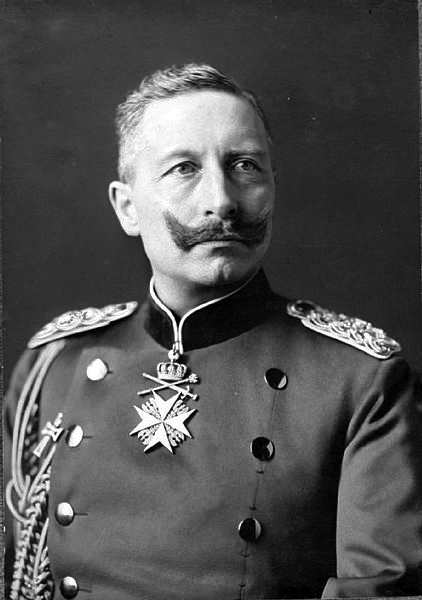 Wilhelm II
[Speaker Notes: image: http://en.wikipedia.org/wiki/File:Kaiser_Wilhelm_Ii_and_Germany_1890_-_1914_HU68367.jpg]
Wilhelm II’s Weltpolitik
wanted to turn Germany into a world power

aggressive German foreign policy 

naval race between Britain and Germany  

rivalry between Britain and Germany, war hysteria
[Speaker Notes: Also imperial ambitions  colonies, conflicts over colonies etc.]
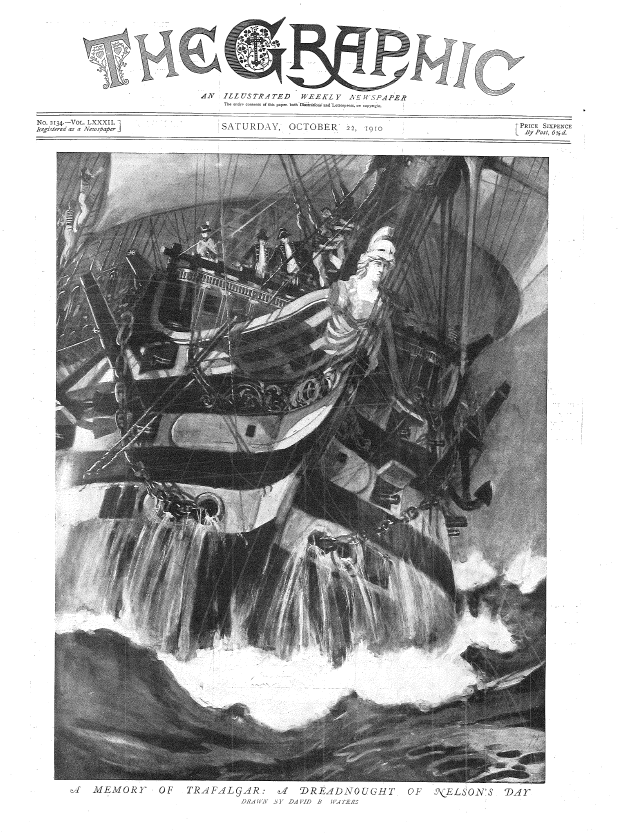 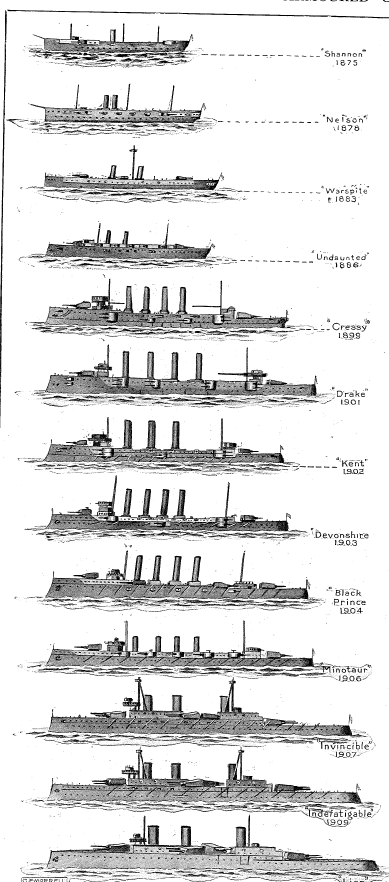 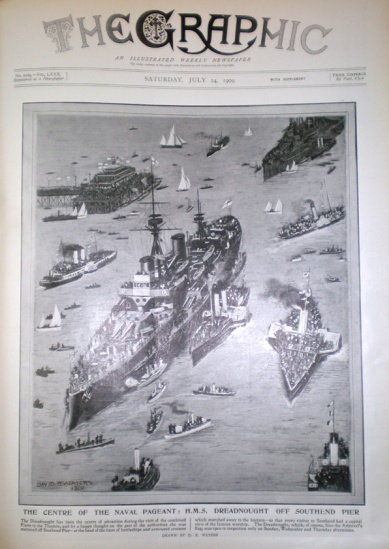 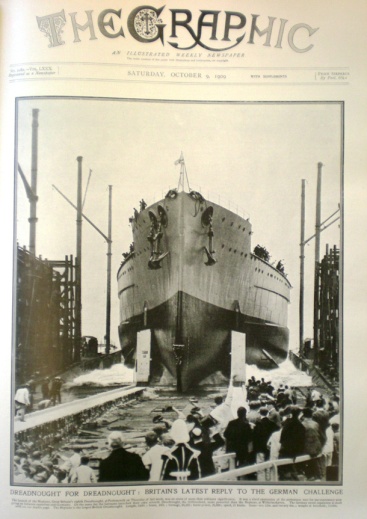 Graphic 24.6.1909
The Graphic 9.10.1909
The Graphic 22.10.1910
Illustrated London News 27.3.1909
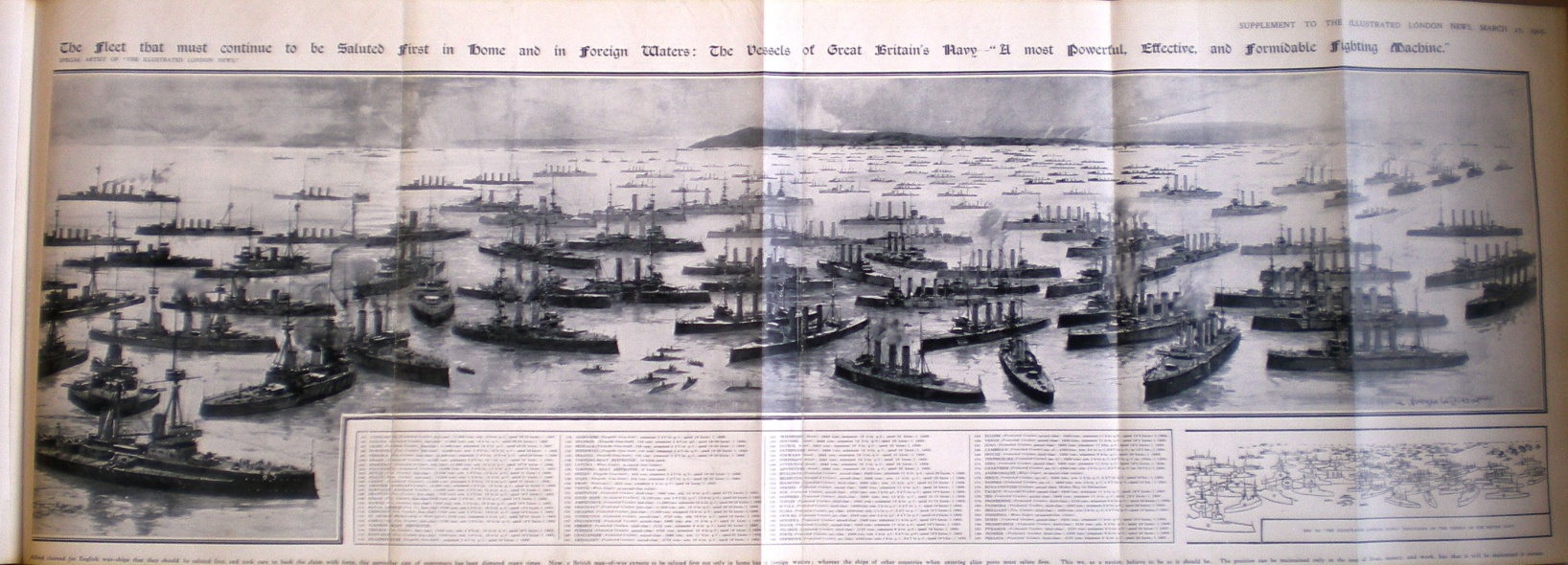 [Speaker Notes: the British press was obsessed with dreadnoughts and the naval race 

(all photographs by Ariane Knüsel)]
naval race
militarism
WW1
[Speaker Notes: Source: Graham Darby. Origins of the First World War. Harlow, 2003. (adapted)]
military build-up
naval race
militarism
WW1
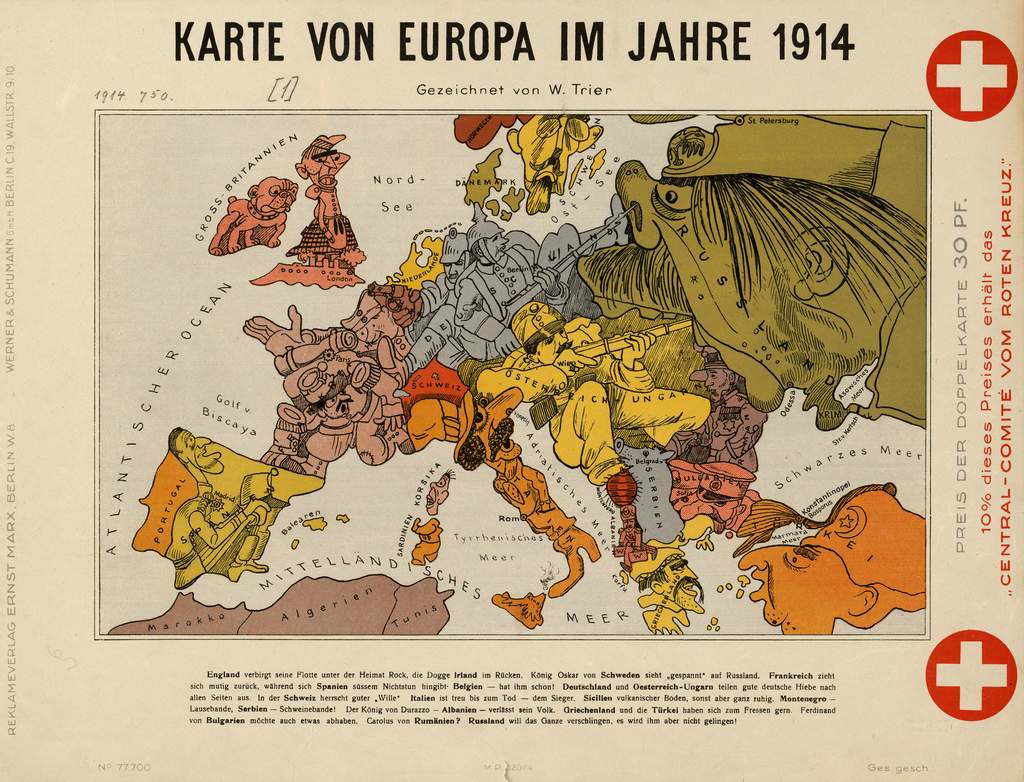 [Speaker Notes: War hysteria
http://www.smb.museum/presse/pressebilder/pressebilder-downloaden.html?tx_smb_pi1%5Bpressfolder%5D=44
Walter Trier (1890-1951) Karte von Europa im Jahre 1914 38 x 24 cm, Maßstab ca. 1:12.000.000]
military build-up
naval race
war hysteria
militarism
WW1
military build-up
naval race
war hysteria
militarism
imperialism
WW1
Scramble for Africa
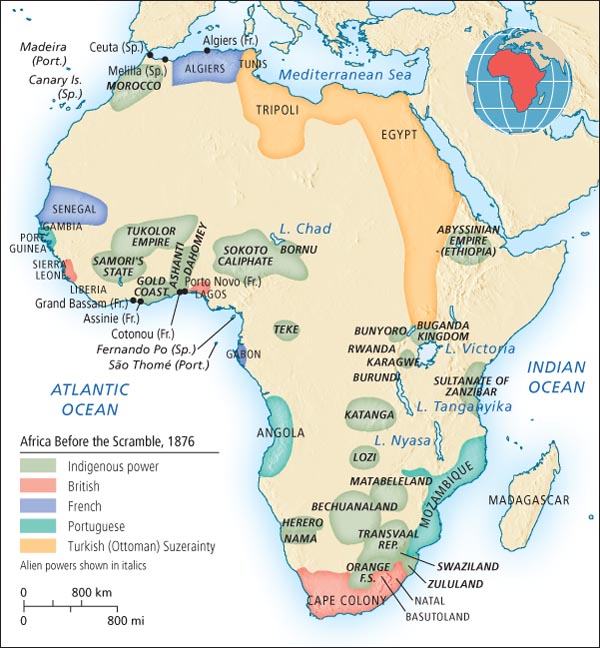 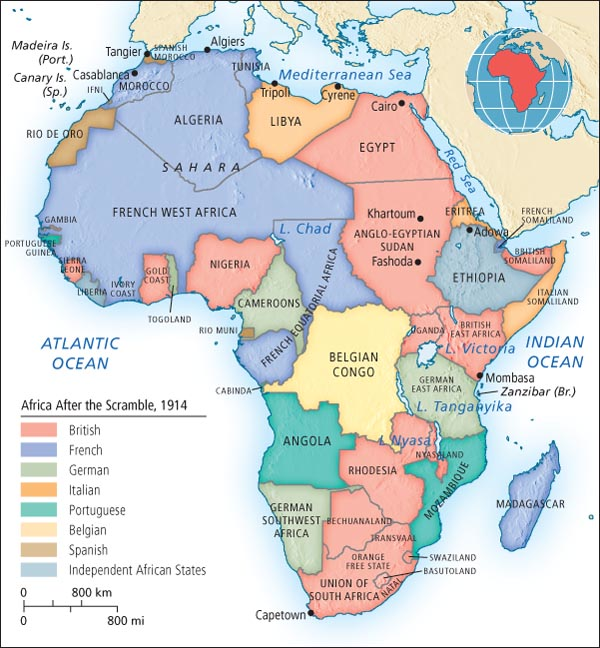 [Speaker Notes: images:
http://wps.pearsoncustom.com/wps/media/objects/2426/2484749/chap_assets/maps/atl_map26_3.html
http://wps.pearsoncustom.com/wps/media/objects/2426/2484749/chap_assets/maps/atl_map26_4.html]
military build-up
naval race
war hysteria
militarism
imperialism
WW1
imperial rivalries
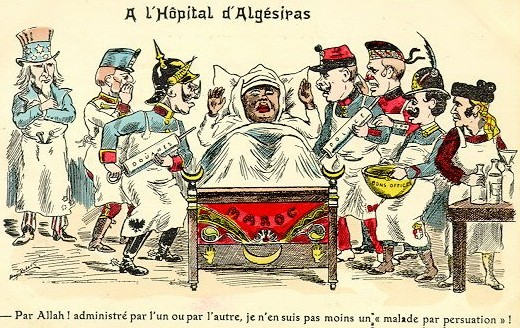 [Speaker Notes: image: http://upload.wikimedia.org/wikipedia/de/5/53/Marokko2.jpg]
military build-up
naval race
war hysteria
militarism
conflicts
imperialism
WW1
imperial rivalries
military build-up
naval race
war hysteria
militarism
conflicts
imperialism
WW1
imperial rivalries
alliances
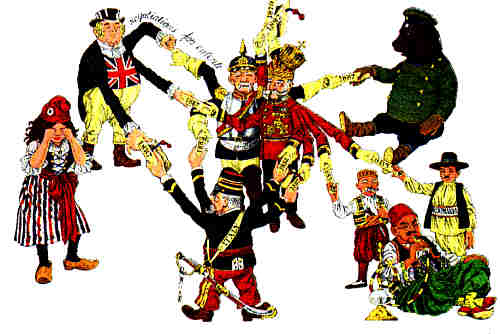 [Speaker Notes: image: http://www.worldwar1.com/tlwarorg.htm

 handout alliances
European balance of power in 19th century was based on an alliance system (often named after the German Chancellor Bismarck)
By 1914 two groups of alliances: France, Britain and Russia (“Entente”) vs. Germany, Austria-Hungary and Ottoman Empire (“Dreibund”)
Alliance system had the effect that powers mistrusted each other and that the idea of war was omnipresent]
military build-up
naval race
war hysteria
militarism
conflicts
imperialism
WW1
imperial rivalries
alliances
mistrust
military build-up
naval race
war hysteria
militarism
conflicts
imperialism
WW1
imperial rivalries
alliances
mistrust
idea of war omnipresent
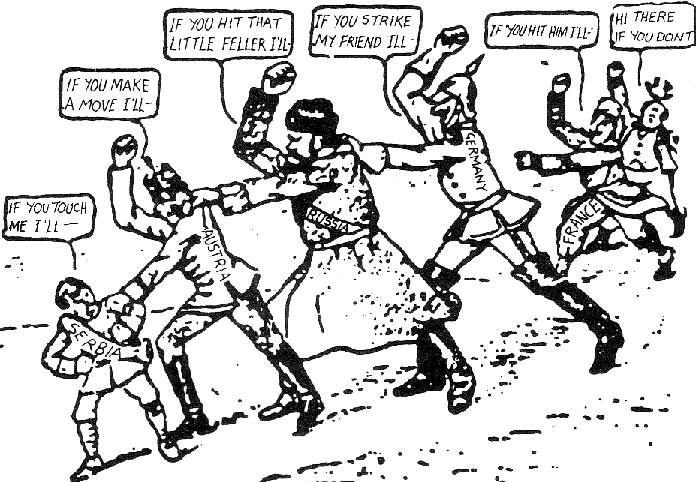 [Speaker Notes: This cartoon - 'A Chain of Friendship' - appeared in the American newspaper the Brooklyn Eagle in July 1914.   The caption read: “If Austria attacks Serbia, Russia will fall upon Austria, Germany upon Russia, and France and England upon Germany.”
http://www.johndclare.net/causes_WWI4.htm]
military build-up
naval race
war hysteria
militarism
conflicts
imperialism
WW1
imperial rivalries
alliances
mistrust
powers drawn into war
idea of war omnipresent
blank check
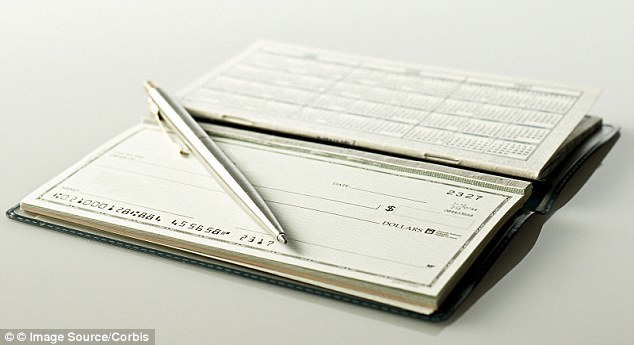 [Speaker Notes: image: http://www.dailymail.co.uk/news/article-2522901/Tonia-Dolison-New-Jersey-steals-blank-check-man-date.html

 handout “Blank Check”]
military build-up
naval race
war hysteria
militarism
conflicts
imperialism
WW1
imperial rivalries
alliances
blank check
mistrust
powers drawn into war
idea of war omnipresent
military build-up
naval race
war hysteria
militarism
conflicts
imperialism
nationalism
WW1
imperial rivalries
alliances
blank check
mistrust
powers drawn into war
idea of war omnipresent
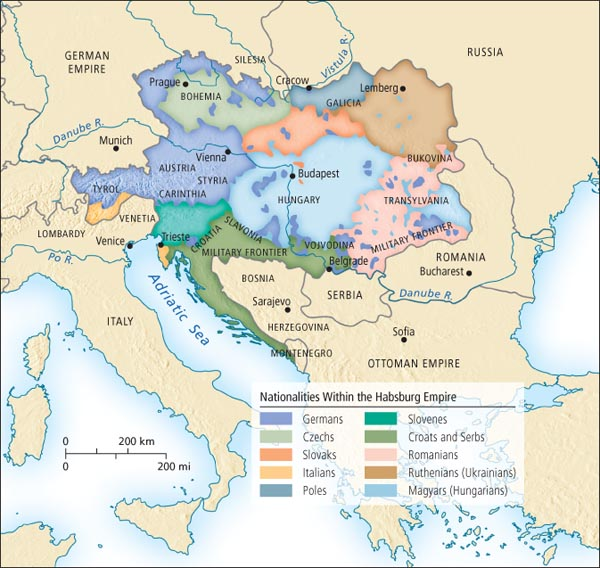 [Speaker Notes: nationalism spread in the 19th century after the French Revolution and Napoleon’s occupation of various European countries 
nation states (e.g. France and Britain) shared a common language, culture, ethnicity, religion etc.
 problem for Balkans


http://wps.pearsoncustom.com/wps/media/objects/2426/2484749/chap_assets/maps/atl_map21_9.html]
The Balkans 1908-1914
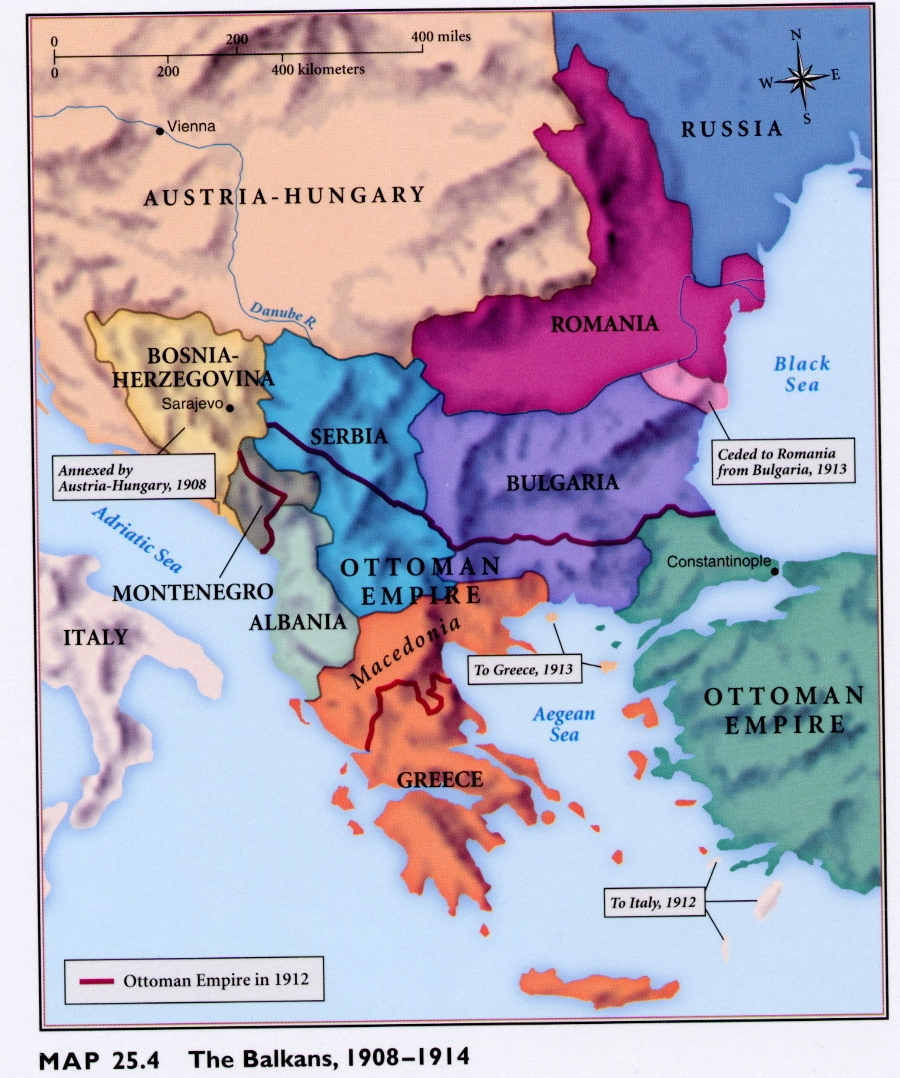 [Speaker Notes: Balkans were dominated by Austria-Hungary and the Ottoman Empire
Nationalism caused ethnicities to demand independence  various rebellions and conflicts 
Serbia was independent and encouraged uprisings, hoping to increase its own territory
Russia also encouraged uprisings because it wanted to weaken Austria-Hungary and the Ottoman Empire and gain access to the Straits of the Bosporus 

image: http://fc.greensboroday.org/~ldrewiczewing/Balkans1908to1914.JPG]
military build-up
naval race
war hysteria
militarism
conflicts
imperialism
nationalism
WW1
Balkan Wars
imperial rivalries
alliances
blank check
mistrust
powers drawn into war
idea of war omnipresent
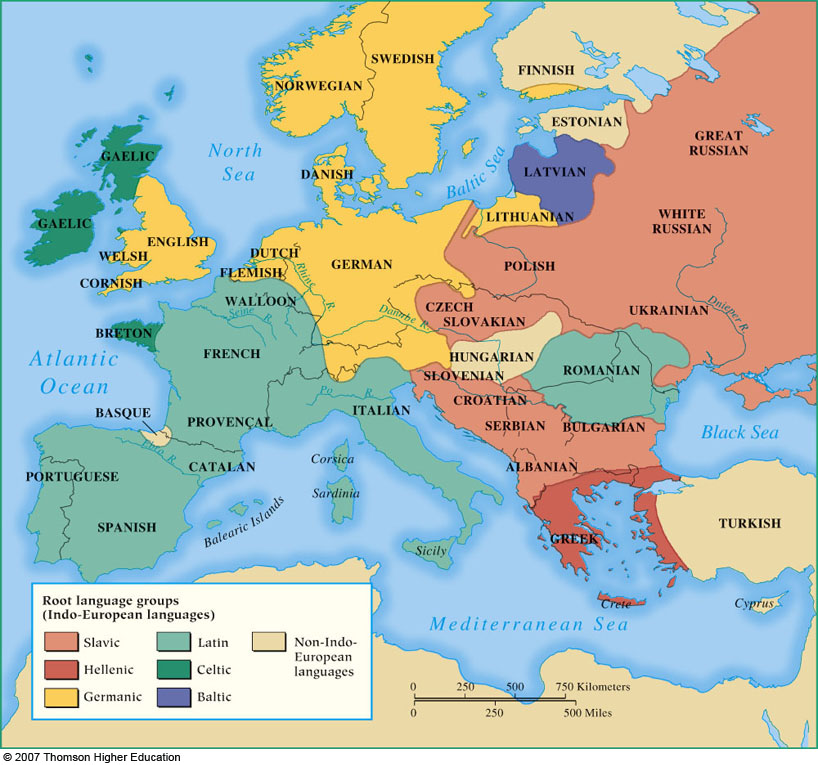 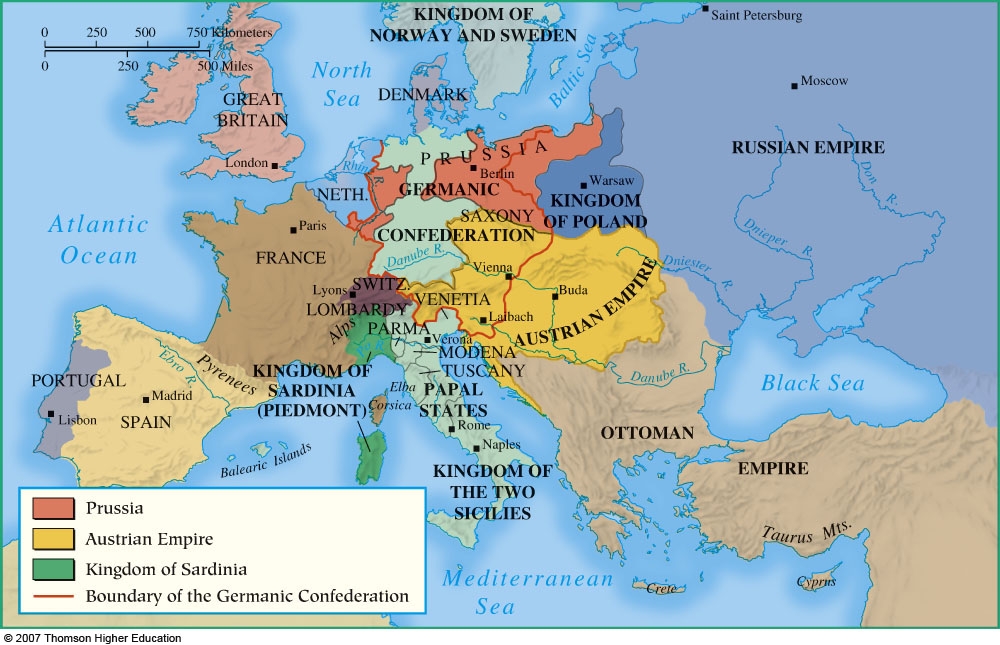 [Speaker Notes: nationalism clashed with multi-ethnic monarchies
in 1848, various revolutions tried to establish nation states (most failed) but nationalism led to unification of Italy (in 1861) and Germany (in 1871) as nation states 


images from Jackson J. Spielvogel. Western Civilization: A Brief History (Belmont, 2008)4.]
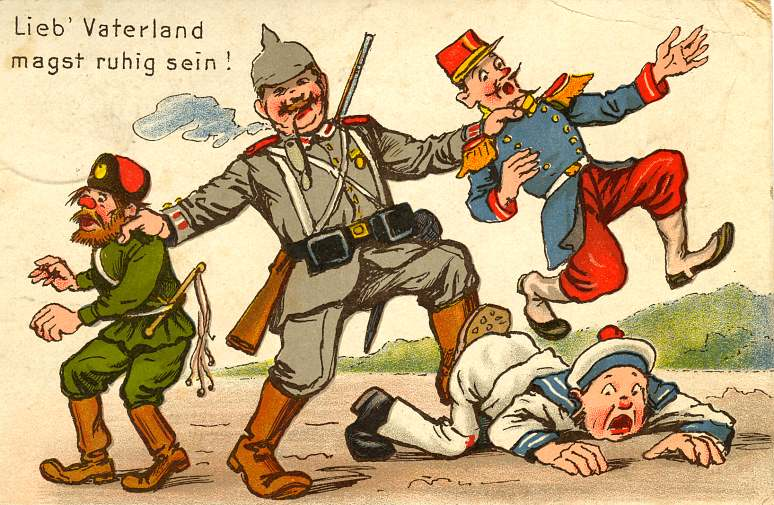 [Speaker Notes: ideas of national or ethnic superiority and increased nations’ willingness to beat rivals

image: http://cararcenas.files.wordpress.com/2012/03/26b-lieb-vaterland-magst-ruhig-sein.jpg]
military build-up
naval race
war hysteria
militarism
conflicts
feelings of superiority
imperialism
nationalism
WW1
Balkan Wars
imperial rivalries
alliances
blank check
mistrust
powers drawn into war
idea of war omnipresent
On 28 June 1914, Franz Ferdinand, heir to the Austrian throne,  was assassinated with his wife in Sarajevo, the capital of the Austro-Hungarian province of Bosnia.


Outbreak of the First World War